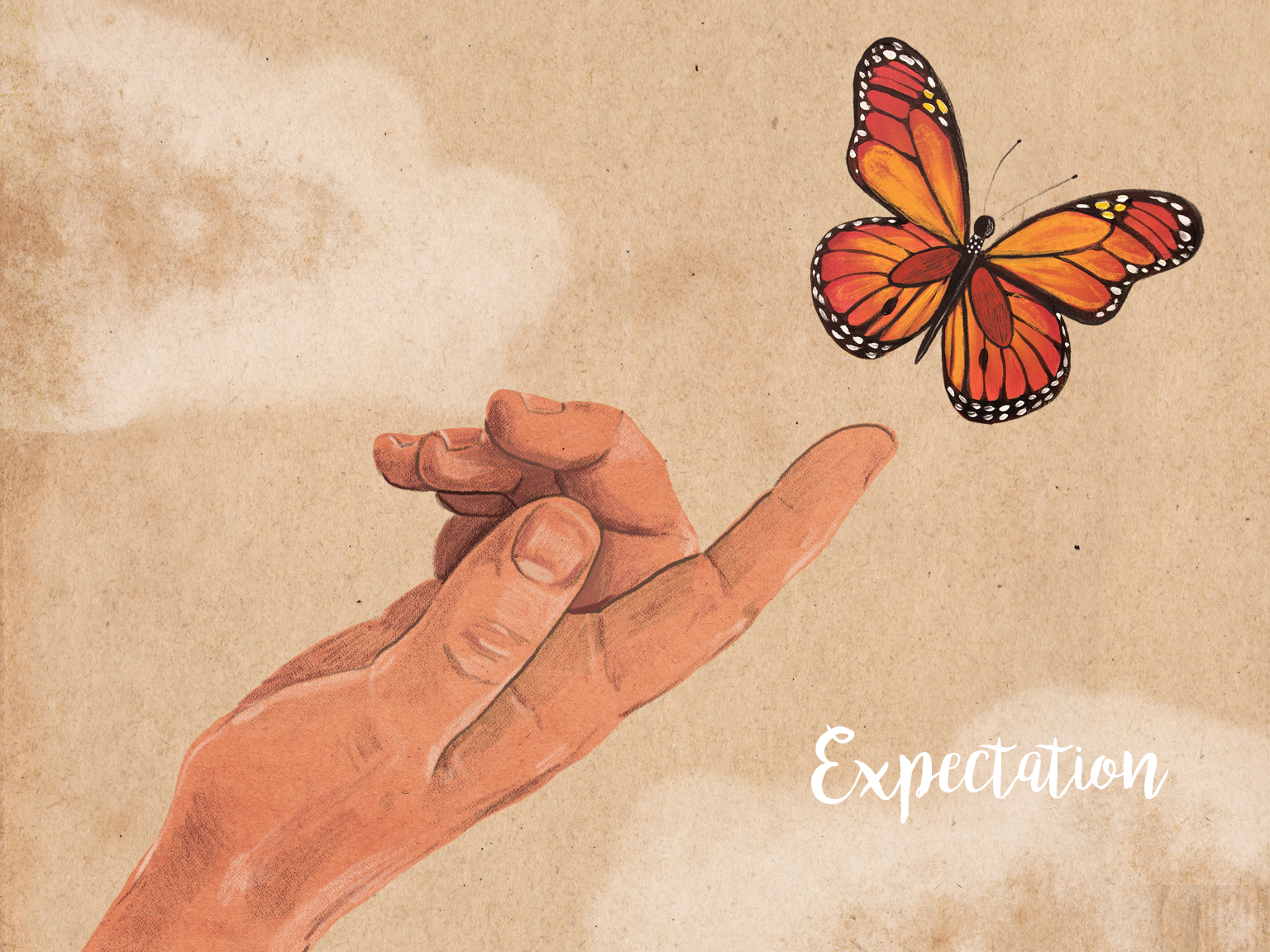 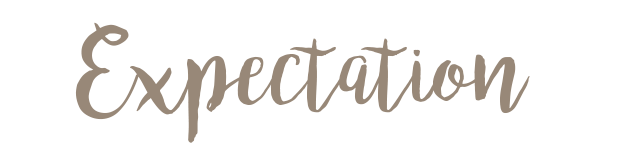 My prayer is not for them alone. I pray also for those who will believe in me through their message, that all of them may be one, Father, just as you are in me and I am in you. May they also be in us so that the world may believe that you have sent me.
John 17:20-21
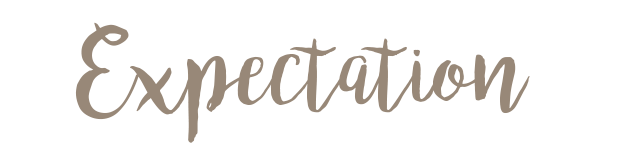 Pray for others – Ask God to help us to build contact with those in our local community who are not yet members of our church.
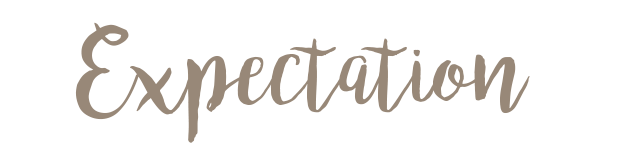 Pray for contacts – Ask God to help us journey with those with whom we have contact, but who do not yet believe.
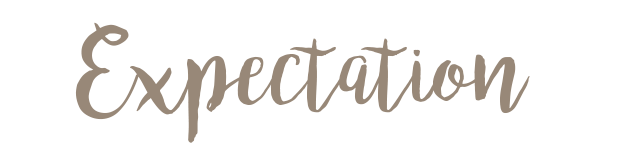 Pray for community – Ask God that our church might be a place in which newcomers can quickly feel they belong.
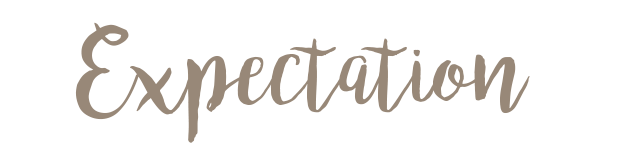 Pray for visibility – Ask God that all around would see our church as a visible witness to the difference knowing him brings.